Paper Title
Name of Author(s) with Affiliation(s)
Slide Title
Slide Content
06-02-2024
Paper - ID: <#>
2
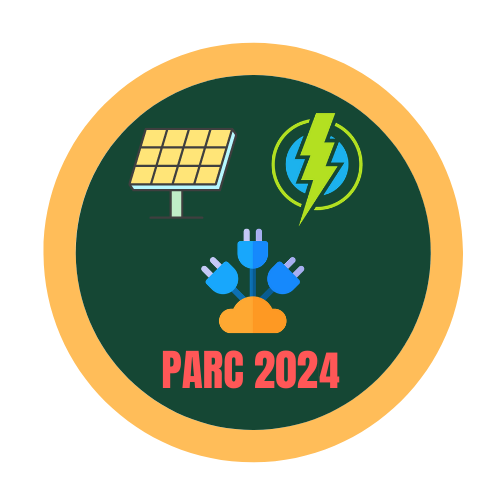 Thank You